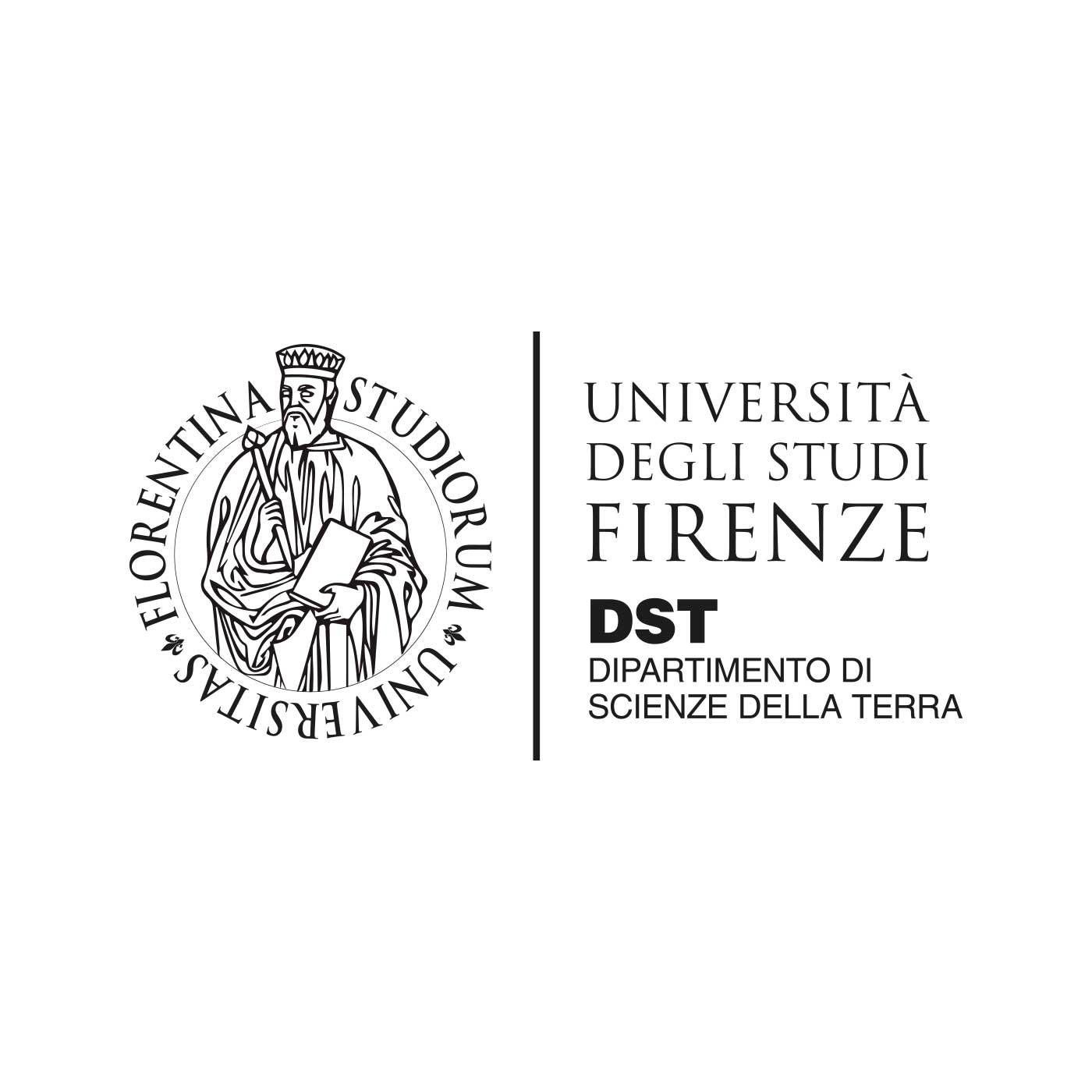 Per il ciclo di seminari
Incontri del giovedí
Dr. Samuel Pelacani
Assegnista di ricerca presso il dipartimento
presenta un lavoro dal titolo: 

“Frattali e processi di auto-organizzazione nei sistemi complessi
delle geo-scienze: dalla geomorfologia fluviale alle interazioni fra biodiversità e geodiversità”
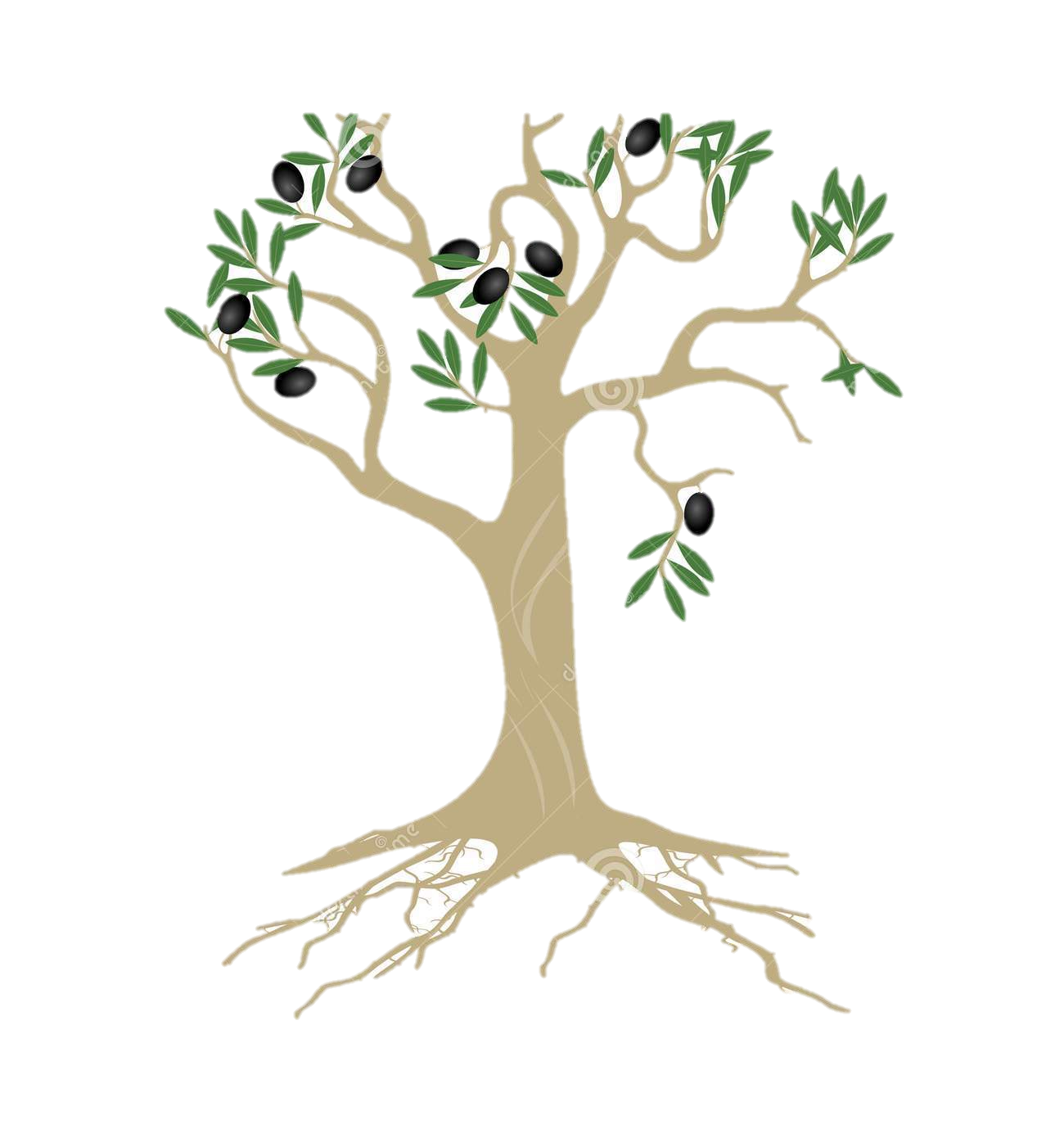 E(f)
Suspended sediment
1/f noise, Infinite memory
109
-1
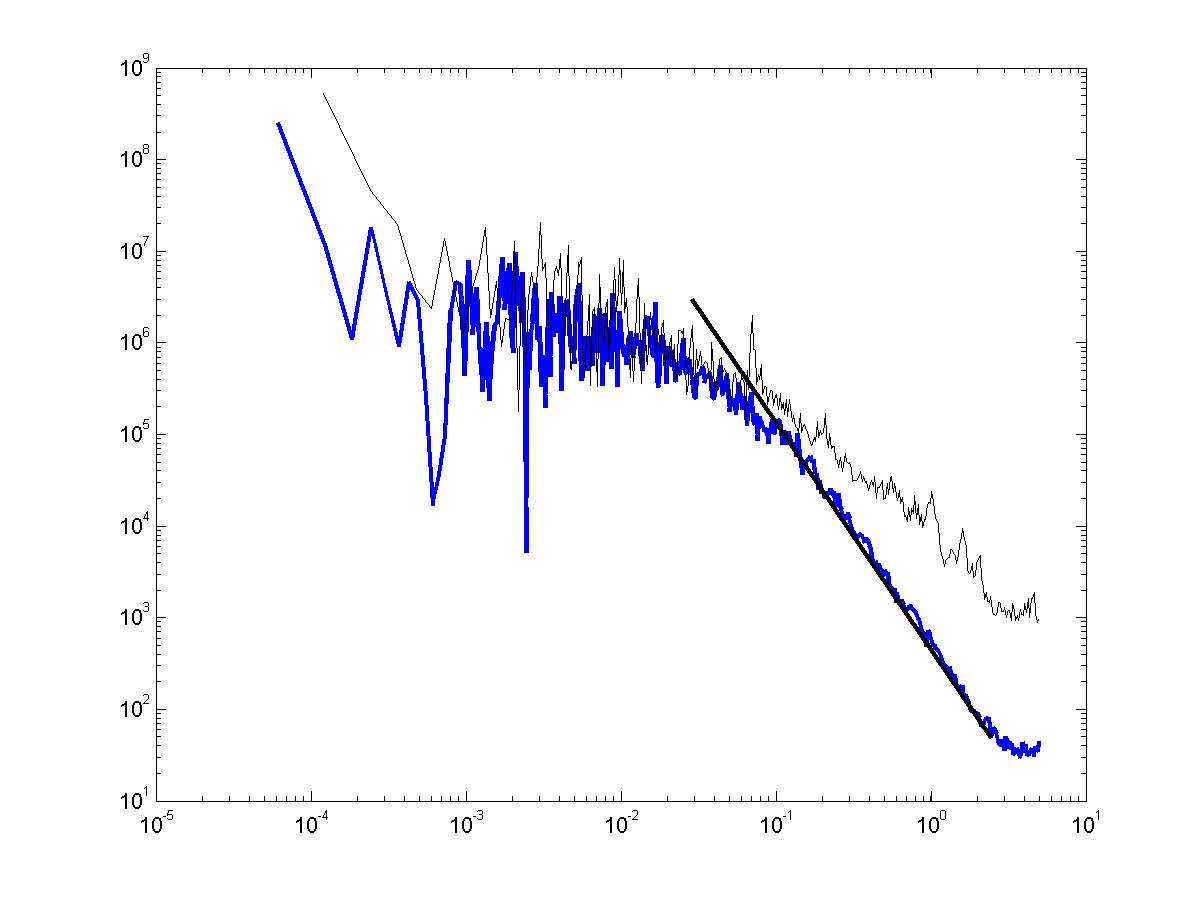 Upper station
Biosfera
Lantanidi & Sr
-0.2
Giovedí 13 Aprile – ore 17:30 
sulla piattaforma Google Meet al link: 
meet.google.com/zis-zroz-hpn
Lower station
0
White noise:
zero memory
105
Suolo
Lantanidi & Sr
-5/3
103
Substrato roccioso
Lantanidi & Sr
-2.25
101
(120 day) -1
(1 day) -1
(10 day) -1
f
Per maggiori informazioni contattare : adele.bertini@unifi.it